AT-TPC project at NSCL/MSU
June 30, 2010
NSCL, Daisuke Suzuki
on behalf of the AT-TPC collaboration
Introduction
Objective
Nuclear reaction studies using  RI beams at ReA/FRIB- Nuclear structure & astrophysics;   low-energy direct reactions
 EOS;  Heavy ion collisions 
             GMR measurements by (d,d’), (4He,4He’)
High resolution & high efficiency tracking
Large stopping power of low-energetic ions
Limit the target thickness
TPC as an active reaction targetTracking ‘inside’ the target
-> Increase the luminosity with a ‘thick’ target
-> 4 pi detection
Concept
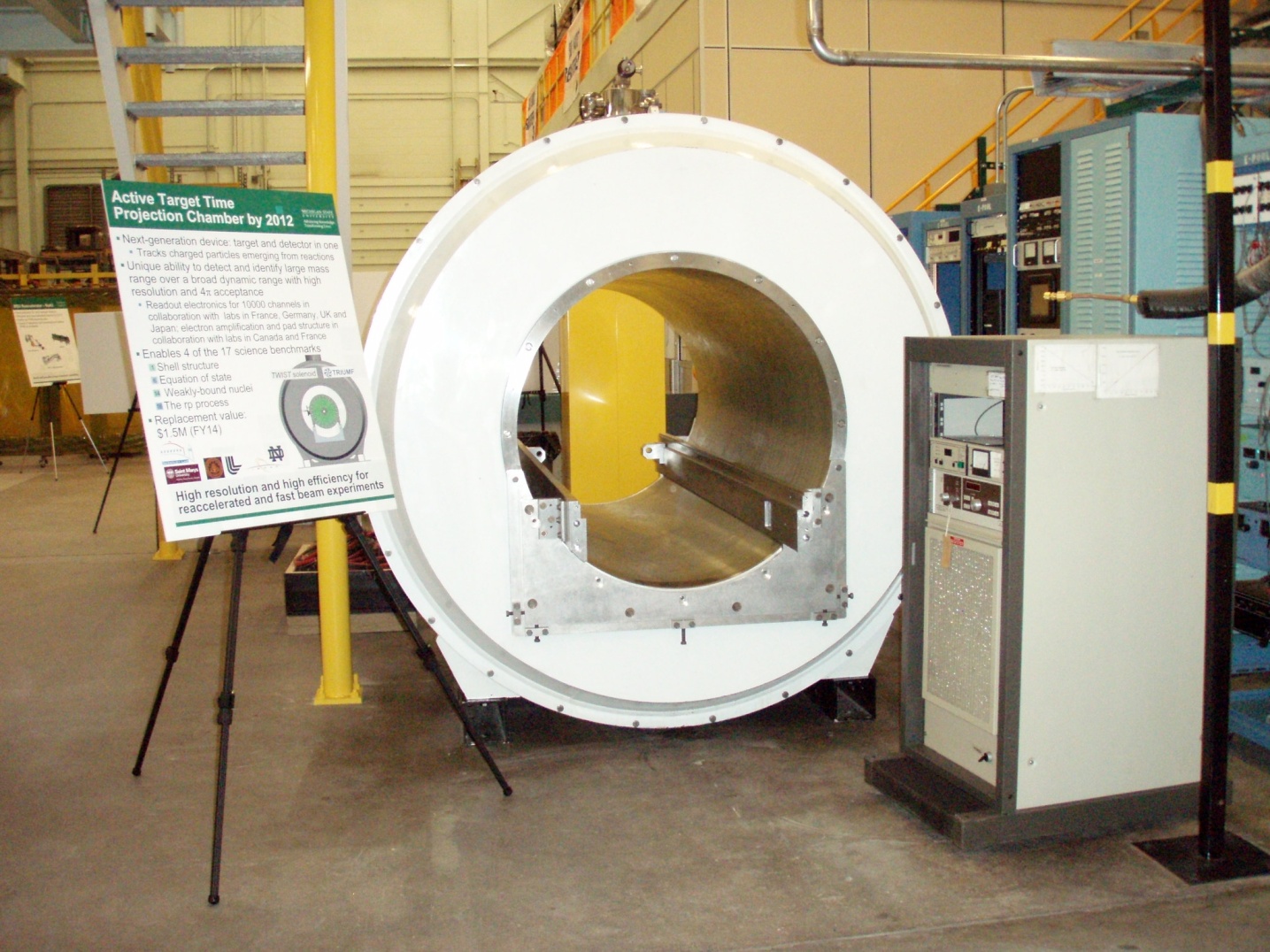 274 cm
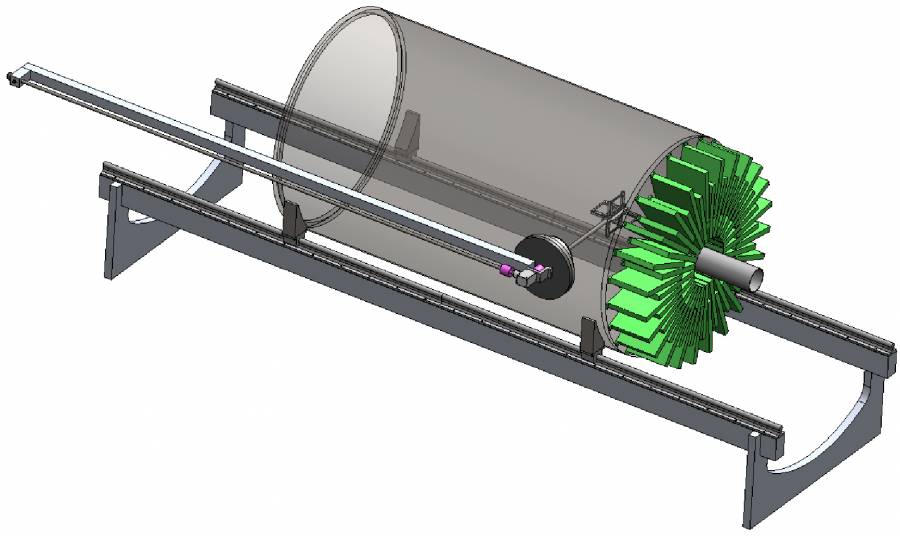 70 cm
120 cm
105 cm
229 cm
Projection;                    along the beam axis
 Electron amplifier;       Mcromegas, GEM or wire
 Anode pad;                    N~10,000, Mean area ~ 5 x 5 mm2
 Particle confinement;  TWIST solenoid (Max. field 2 T)
 Gas (target);                   H, 4He, D, 3He, Ar; 0.2~1 atm
Challenges
TPC should work on versatile gases (targets)
   drift velocity, sparking threshold -> gas dependent
Long projection length (1.2 m)
   High cathode voltage (up to 120 kV)
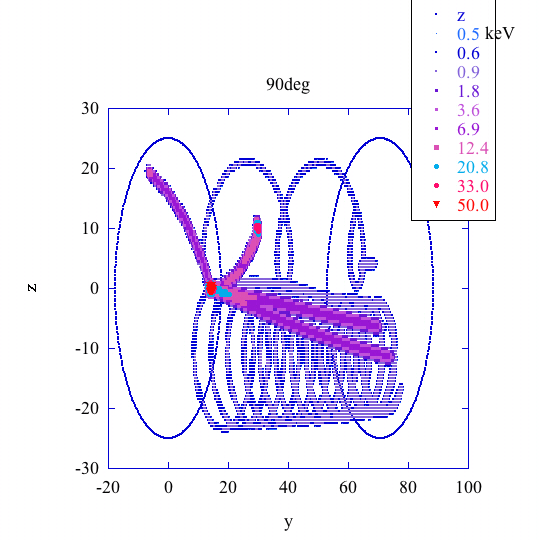 By W. Mittig
Complex ion track - ‘Spiral staircase’
   High sampling freq. flash ADC  (z)
   High segmentation (x-y)
   -> Elaborated electronics
Y
Z
T2K electronics
4 ASIC with 72 inputs
511 switching capacitor array
     Sampling freq. = 1~50 MHz
12-bit ADC
Limitations
No internal trigger
Trigger rate < 200 Hz-Bottleneck; SCA readout 25 MHz-USB2.0 -> Gigabit link
T. Lux for the T2K TPC groups, 
J. Phys: Conf. Ser. 65, 012018 (2007).
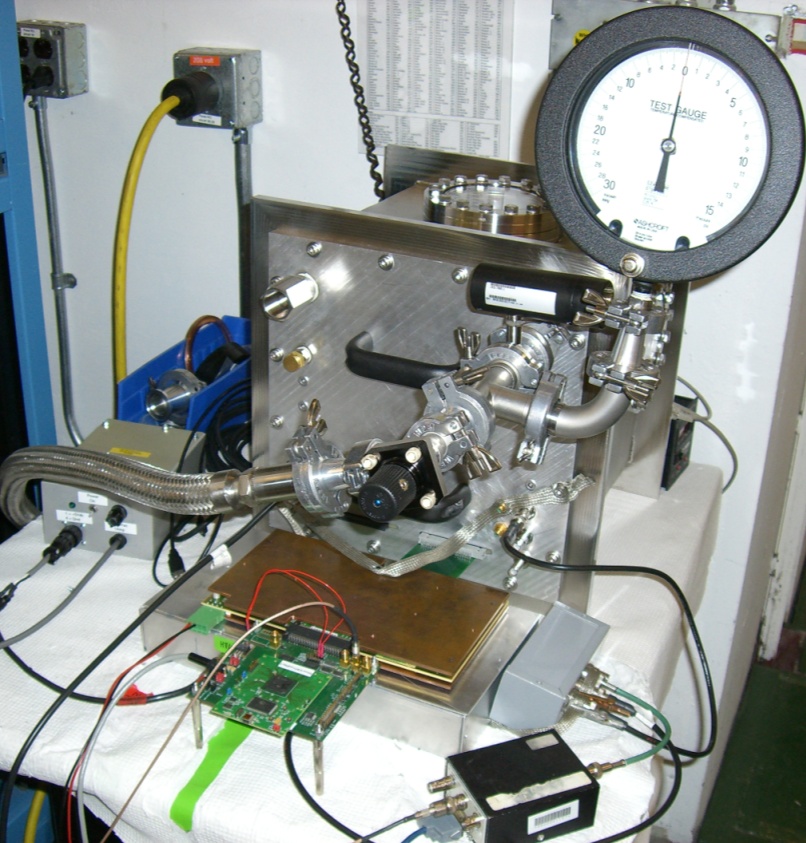 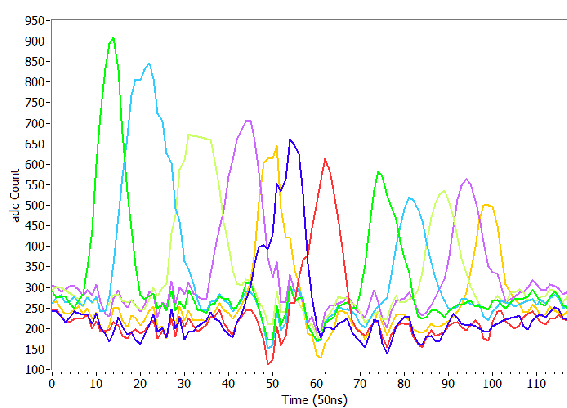 228Th
dQ = 7%
ADC [ch]
Time (50 ns/ch)